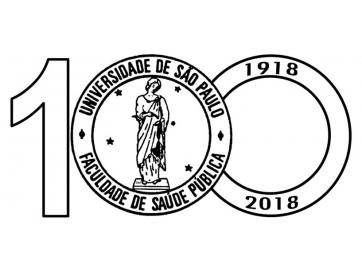 Amparo Maternal
Saúde e ciclos de vida I
História
Fundado em 1939 por um  grupo de Pessoas lideradas Pela Franciscana Madre Marie Domineuc, e pelo professor de medicina Dr. Alvaro Guimarães Filho e pelo Arcebispo de São Paulo Dom José Gaspar Alfonseca e Silva, com o Amparo Maternal nasceu com a ideologia de albergar grávidas que não tinham um local digno para dar à luz, muitas delas vivendo nas ruas da Cidade de São Paulo.
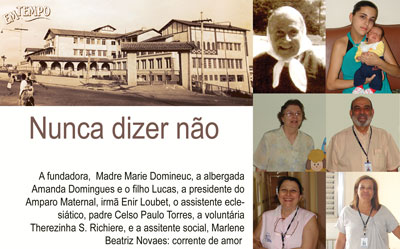 Madre Marie Domineuc
Nunca recusar ninguém
História
O Amparo Maternal é uma maternidade Filantrópica, com 76 anos e desde 2008 está sob a gestão da Associação Congregação de Santa Catarina ACSC,  prestando atendimento com excelência ao parto humanizado no município de São Paulo.
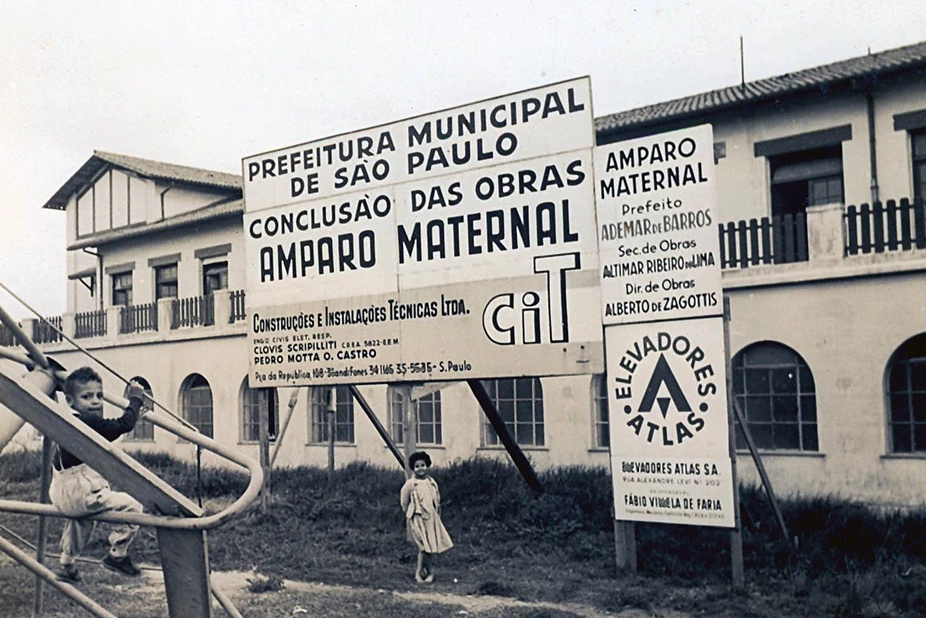 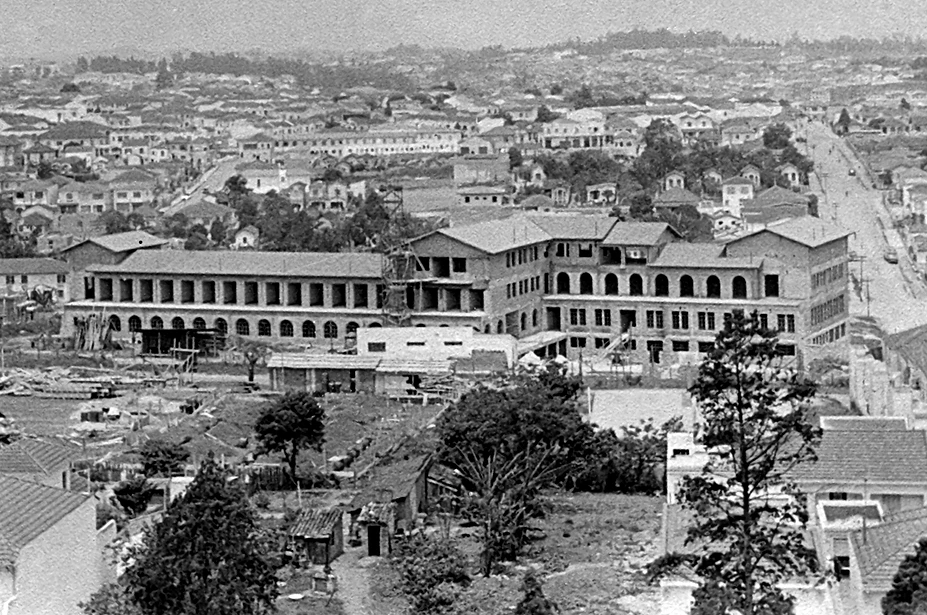 Objetivo Do Amparo Maternal.
O Amparo Maternal é referência em parto de baixo risco, sendo considerado pela Secretaria Municipal de Saúde (SP) modelo de boas práticas em parto humanizado. Tem como objetivo reduzir a taxa de mortalidade Materna e neonatal bem como as ocorrências de cesáreas desnecessárias, oferecendo às gestantes um ambiente mais adequado, privativo é um atendimento centrado na mulher e na família.
Perfil da população atendida
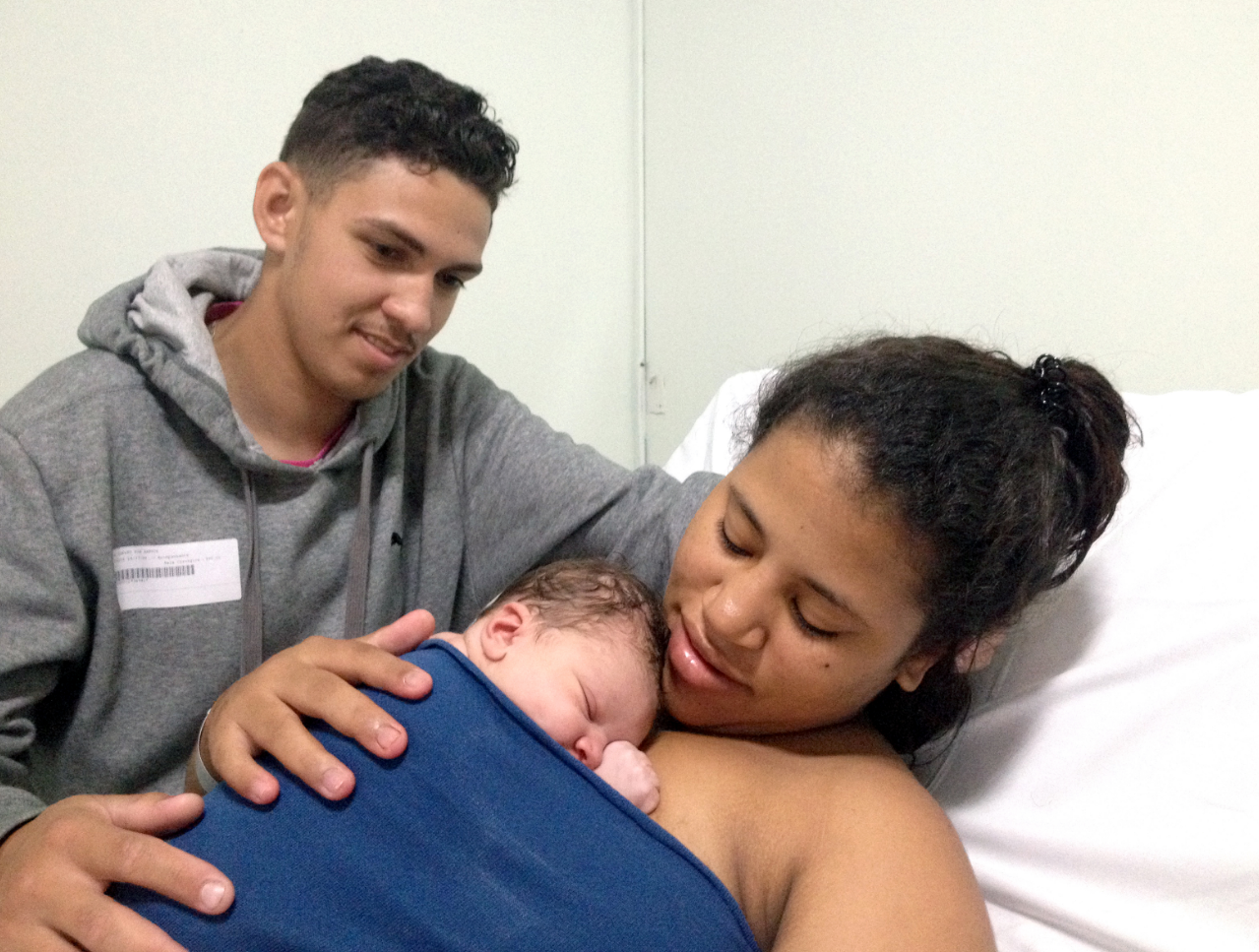 População sul e sudeste 	Centro	Sé	Cracolândia
Mulheres em vulnerabilidade social 	Mulheres em situação de rua	Drogadas	Estrangeiras
A maioria negra
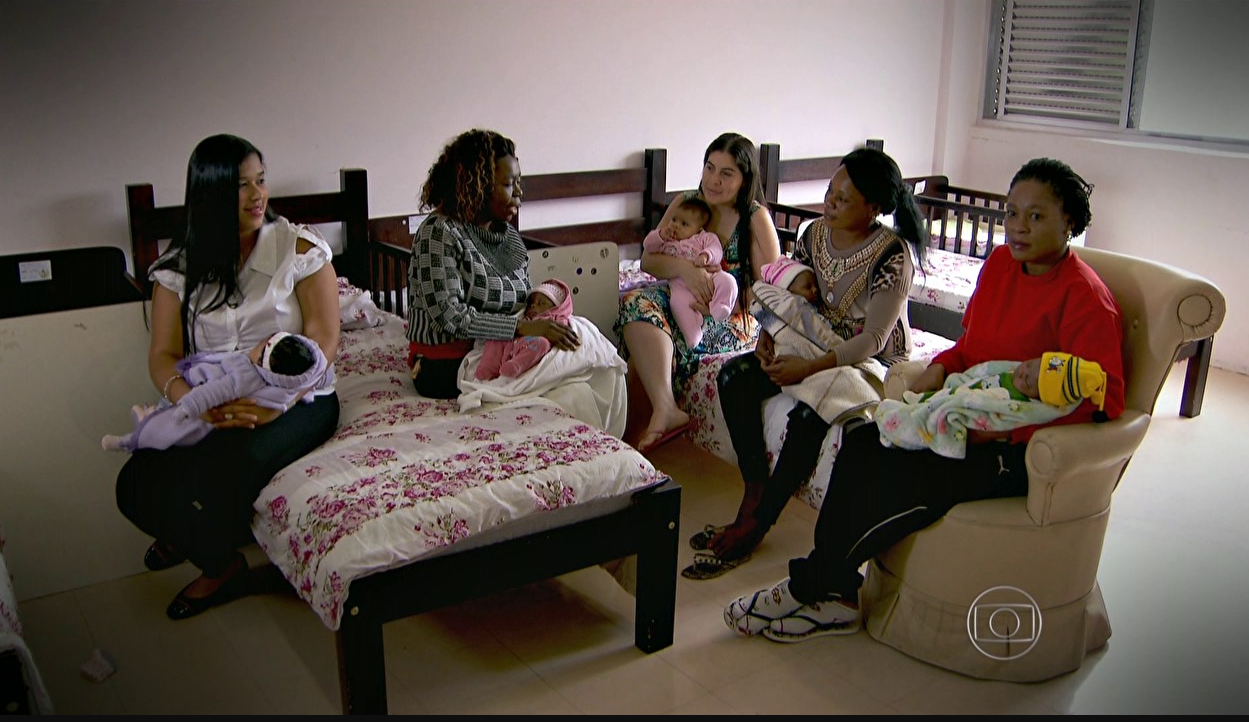 Hospital
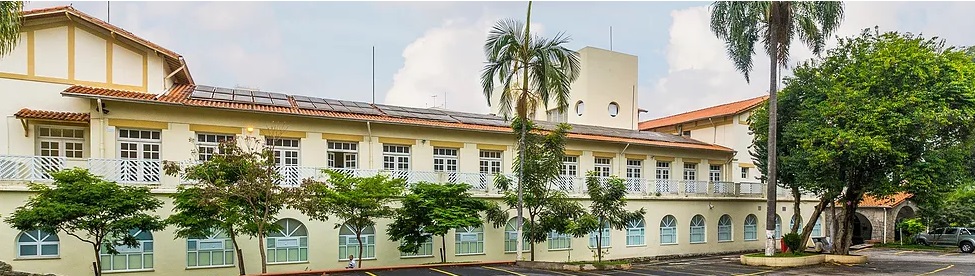 Hospital: estrutura
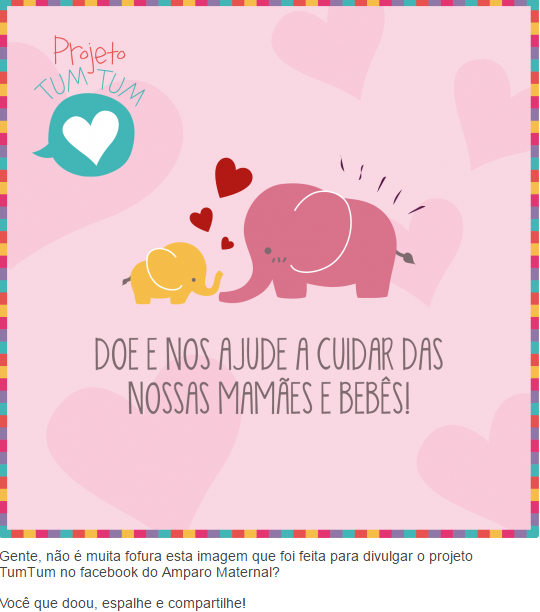 1 centro de parto normal
7 PPP
6 leitos de Observação 
2 consultórios 
1 sala de emergência 
1 sala de acolhimento 
70 leitos com alojamento conjunto
10 leitos de UTI neonatal
18 leitos de UNCINCO 
3 salas de centro cirúrgico 
1 sala de ordenha 
100 leitos no centro de acolhida
Hospital: equipe
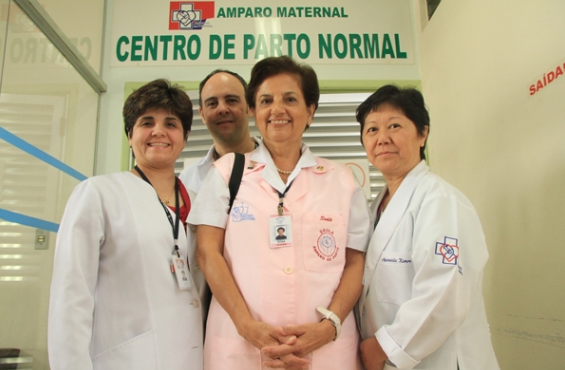 Médicos obstetras;                                                                                               
Médicos pediatras;                                    
Enfermeiros;
Enfermeiros obstetras;
Auxiliares de enfermagem;
Anestesistas; 
Nutricionista
Fisioterapeuta                             
 Ao todo são 360 funcionários.
Hospital: diferencial
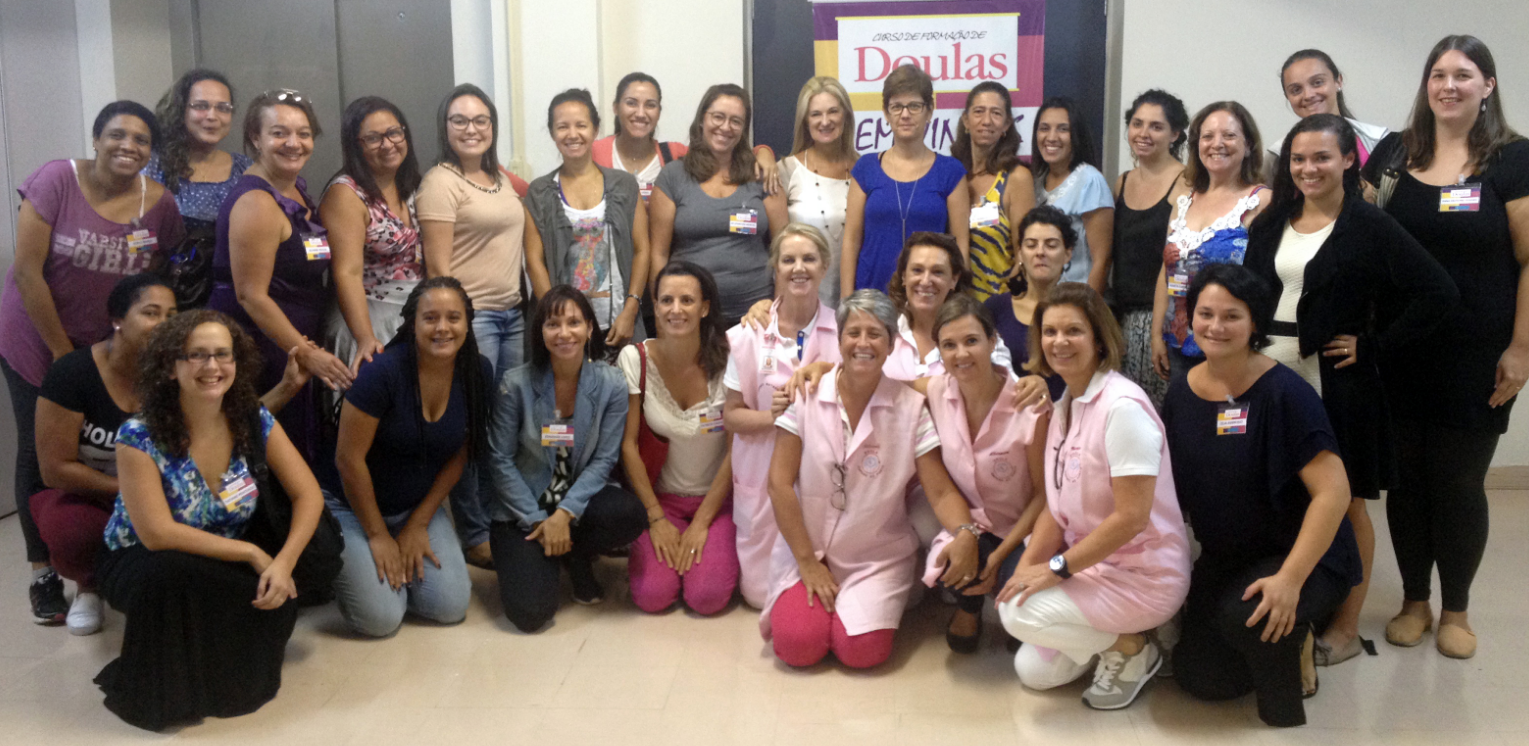 Excelência no parto humanizado;
Taxa de parto normal de 75%
Incentivo à amamentação exclusiva;
Acompanhante inserido no parto;
Presença de doulas para apoio físico e emocional;
Curso de gestantes gratuito e aberto à comunidade;
Ausência de berçário.
Curso para formação de doulas
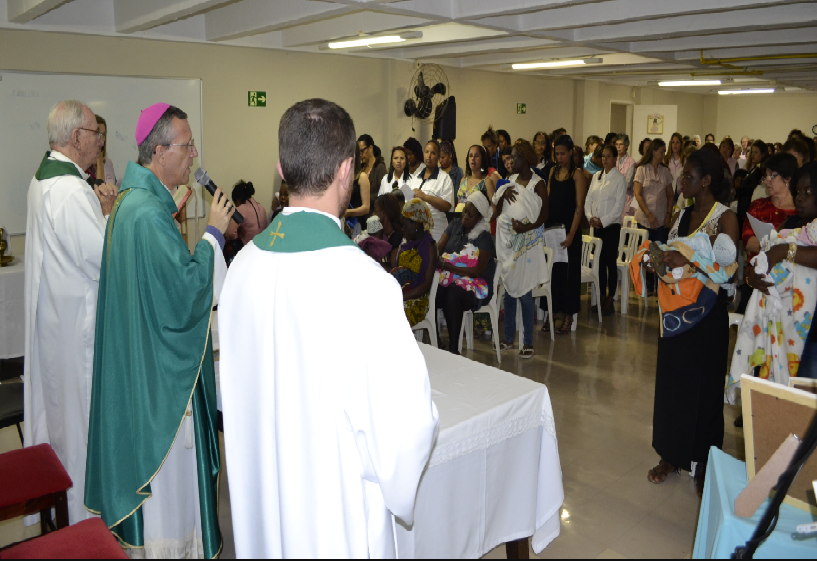 Missa na instituição
Produtividade
Quase 6 mil partos por ano;
Cerca de 500 por mês (destes, 4 são de mulheres que possuem convênio);
Em média, 16 partos por dia;
Atende 50 consultas/dia no pronto atendimento.
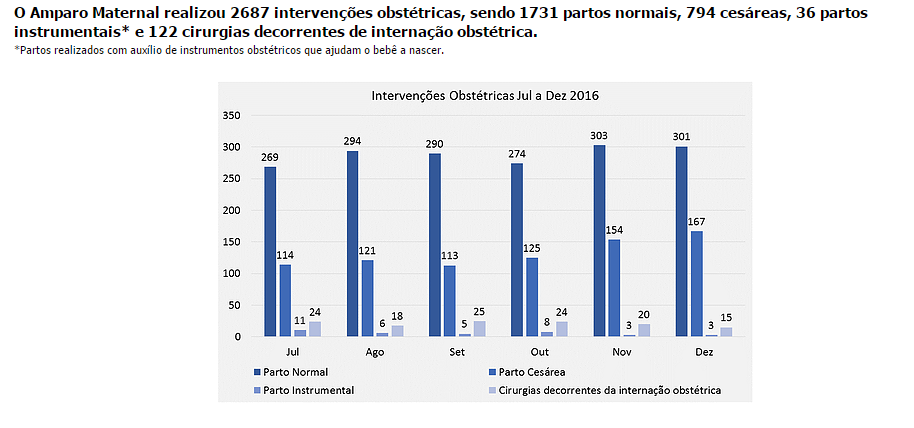 FONTE: SITE AMPARO MATERNAL
Centro de acolhida
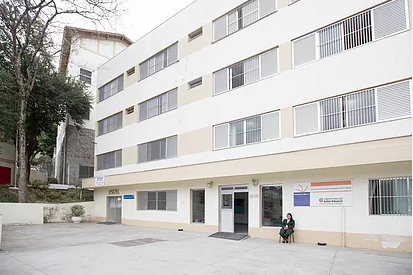 Oferece abrigo provisório para gestantes em vulnerabilidade e risco social, estendendo-se ao período pós-parto até o sexto mês de vida.
Centro de acolhida
Estrutura
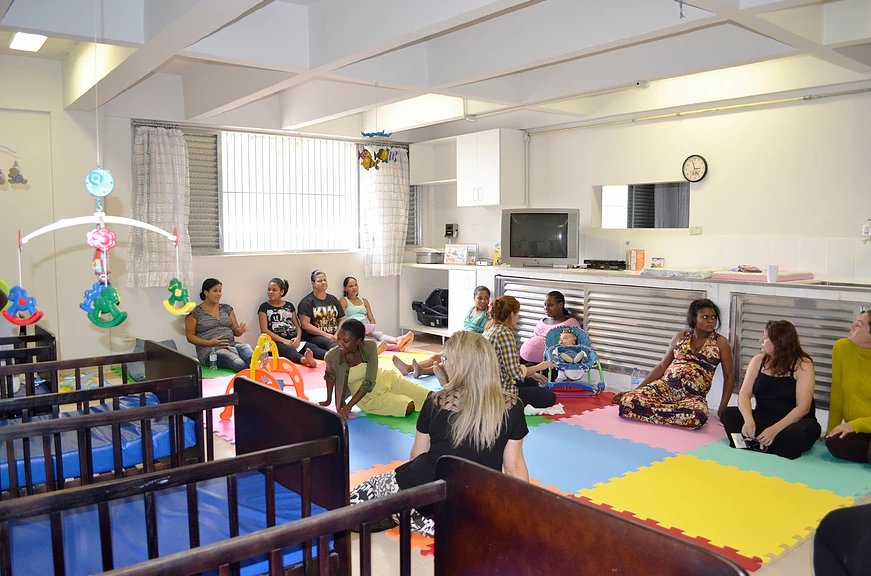 Sala de Convivência
Biblioteca
Sala de Atividades
Refeitório
Quartos
Sala de Costura
Sala de Maquiagem
Videoteca
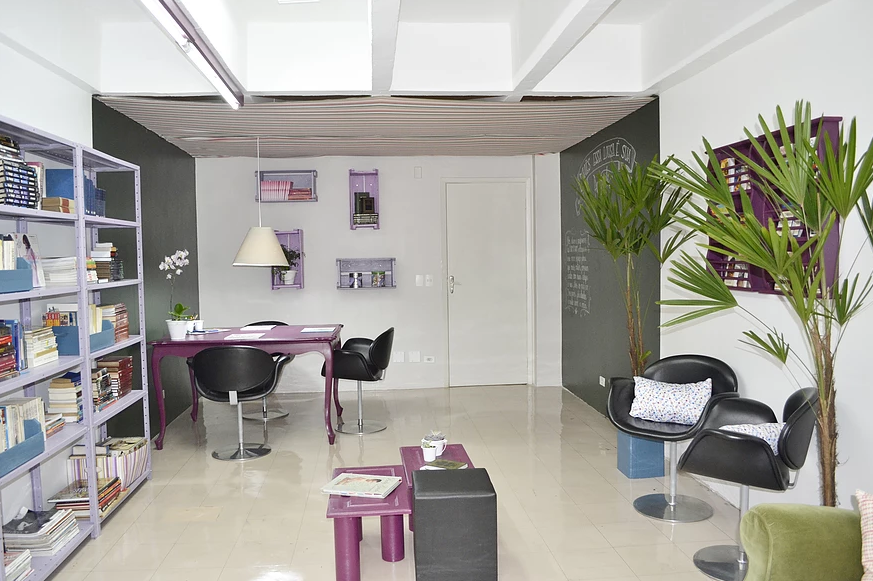 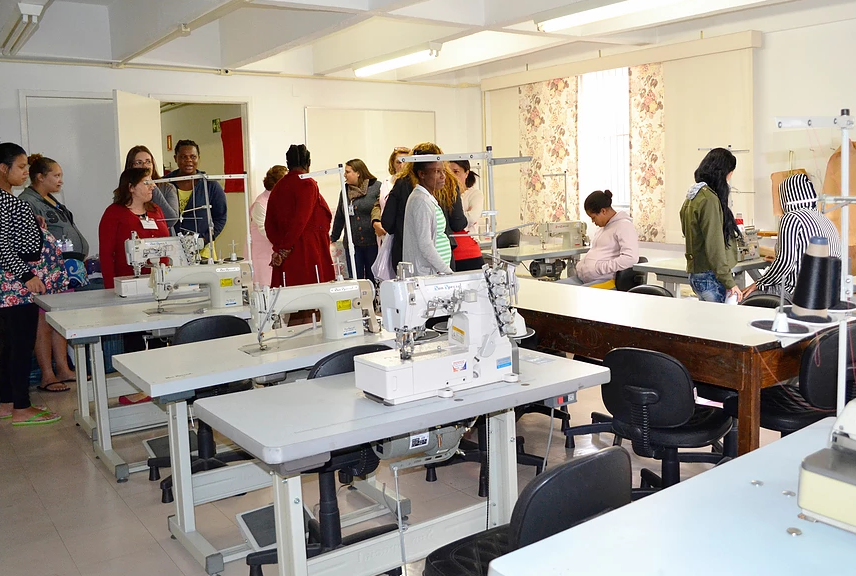 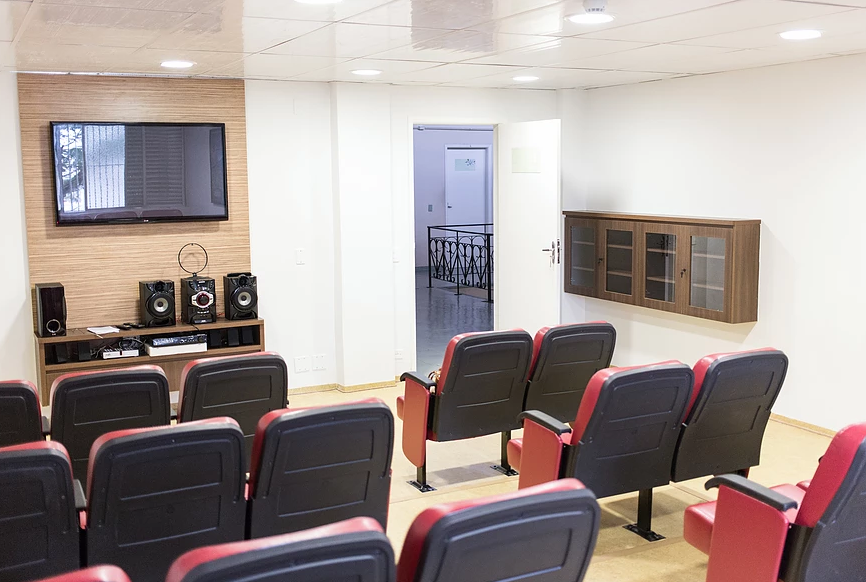 O que faríamos se fossemos gestores do Hospital Amparo Maternal com recursos e poder?
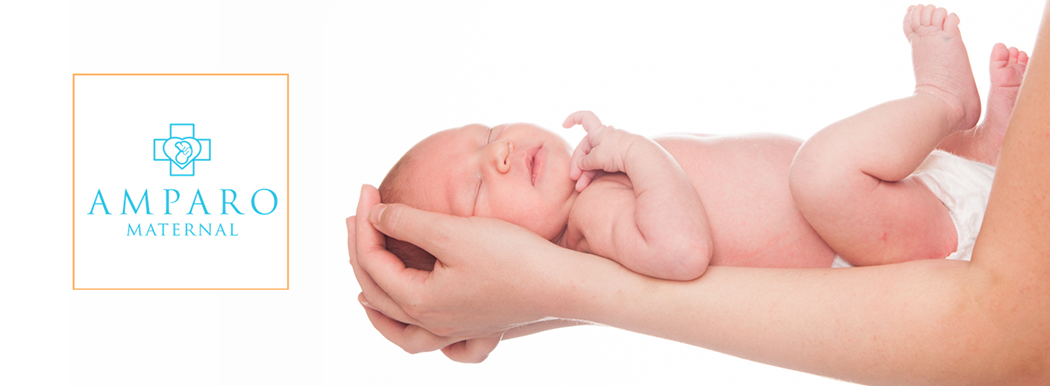 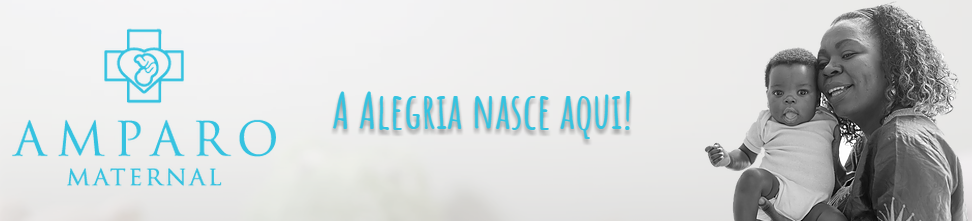 Obrigada!
Fernanda Kowalsk, Marta Regina, Suellen Cruz
Referências:
MACHADO, Marcelle Branca. Terceiro Setor: Estruturação do Marketing do Amparo Maternal para o Desenvolvimento da Captação de Recursos e Visibilidade da Instituição. São Paulo: Pós-Graduação Lato-Sensu em Gestão de Marketing da Fundação Armando Álvares Penteado (FAAP), 2016.
 
MAGINI, Roberto. Nunca Recusar Ninguém. As muitas vidas da maior maternidade de assistência pública do país. São Paulo: Telabrazil, 2010.

https://www.amparomaternal.org/

http://congregar.acsc.org.br/amparo-maternal-adere-ao-top-materno-para-oferecer-mais-seguranca-as-gestantes-e-seus-bebes